,,Нас је 10 %”
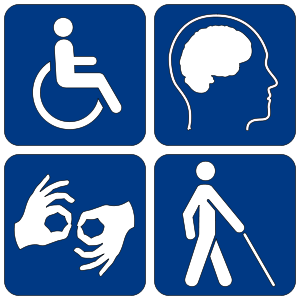 Васпитач Данка Ивановић
Свака седма особа на свету је инвалид
Инвалидност је глобално важно питање и важно питање људских права.
Они су најчешће дискриминисана група људи, често изложена насиљу, предрасудама и маргинализацијом од стране друштва
Неки од њих су рођени са недостацима, други су их стекли у различитим тренуцима живота; за неке стање је привремено, док је за неке стање трајно
ДЕФИНИЦИЈА
Из Закона о спречавању дискриминације особа са инвалидитетом, у складу са дефиницијом из Конвенције о правима особа са инвалидитетом и социјалним моделом инвалидности:    
	
Израз „особе са инвалидитетом“ или стеченом физичком, сензорном, интелектуалном или емоционалном онеспособљеношћу које услед друштвених или других препрека немају могућности или имају ограничене могућности да се укључе у активности друштва на истом нивоу са другима, без обзира на то да ли могу да остварују поменуте активности уз употребу техничких помагала или служби подршке.
ПОЛОЖАЈ У ДРУШТВУ
ПОЛОЖАЈ У ДРУШТВУ
У многим државама постоје удружења која помажу инвалидним особама да им се олакша живот и да их се што више укључи у друштво
Нажалост њихов положај у многим земљама, а нарочито неразвијеним, није на завидном нивоу.
То је популација са највишом стопом незапослености, са ниском образовном структуром и са ниским или пак без прихода.
Главни разлог неповољног положаја особа са потешкоћама је недостатак социјалне подршке и искљученост од стране локалних заједница
Осетљива група- деца
Због сметњи у развоју деца су често изложена вређању, омаловажавању или узнемиравању и то најчешће од стране непознатих особа, затим вршњака који похађају исту школу, па чак и запослених у школама, здравствених радника и пружалаца услуга јавног превоза.
Деца са сметњама у развоју и инвалидитетом су једнако равноправна са осталом децом и мају исте потребе као и њихови вршњаци. Уз праву подршку могу развијати своје вештине и таленте и бити прихваћени у друштву.
Образовање се и даље одвија у два паралелна сектора - редовни и специјални. Механизми прилагођавања образовног процеса у редовним школама за децу са сметњама у развоју и инвалидитетом, још увек нису у потпуности заживели.
Недовољна подршка родитељима да брину о здравственим потребама детета са сметњама у развоју представља најчешћи разлог смештаја деце у Установу. Недостају услуге ране интервенције које су индивидуализоване, фокусиране на породицу и усресређене на повећање способности детета. Развојна саветовалишта и даље не располажуадекватним ресурсима па је квалитет рада неуједначен. Нажалост често је видљива недовољна сензибилност или информисаност здравственог особња за рад са оваквом децом.
ВРСТЕ ИНВАЛИДИТЕТА
Узроци настанка инвалидитета могу бити различити било да су наслеђени, урођени или стечени
Врсте инвалидитета:
   1. физички (особе које су корисници колица и које се отежано крећу)
   2. сензорни (особе оштећеног слуха/вида)
   3. са тешкоћама у учењу ( особе ометене у менталном развоју, особе са аутизмом)
Честе су појаве комбинованих инвалидитета
Свака од ове врсте инвалидитета има своје особености и карактеристике, које се огледају по томе да ли особа са том врстом инвалидитета може самостално да функционише или јој је неопходна асистенција другог лица
ВРСТЕ инвалидитетА
Артритис
Аутизам
Церебрална парализа
Дечија парализа
Дислексија
Дистрофија
Даунов синдром 
Ментална оштећења
Мултипла склероза
Оштећења кичме
Оштећења слуха
Оштећење вида
Највеће тешкоће
Физичка зависност услед отежане покретљивости или непокретљивости
Отежана комуникација код оштећења говора или слуха
Економска зависности од породице и друштва
Психичке последице инвалидитета
Како им помоћи?
Обезбеђивање техничких средстава и помагала (инвалидска колица, протезе, ортозе, ципеле)
Обезбеђивање социјалне помоћи (омогућавање образовања)
Пружити професионалну помоћ (запошљавање особа са инвалидитетом уз могућност преквалификације)
Пружити физичку помоћ (укључивање у адекватне спортске, културне и друштвене активности)
ЗНАКОВНИ ЈЕЗИК
Знаковни језик може бити једноручни, дворучни и комбиновани. 
У Србији се користи комбиновани ручни алфабет, у коме су слова приказана различитим положајем једне или обе руке.
Конвенција о правима особа са инвалидитетом Уједињених нација препознаје равноправност знаковних језика са говорним језицима.
Језик сачињен од знакова формираних покретима руку или других делова тела, укључујући фацијалну експресију, позицију тела и покрете усана којима се преноси одређени смисао.
Језик који има своју фонологију, морфологију, семантику, синтаксу као и говорни језици
БРАЈЕВО ПИСМО
Азбука за слепе
Рељефно писмо које се састоји од шест тачака распоређених у две колоне по три тачке.
Комбинацијом испупчених тачака, којих укупно има 63, добијају се поједина слова. Знаци интерпункције (зарези, тачке, знакови питања, узвичника) распоређени су у две колоне по две тачке.
Слепе особе додиром јабучице десног кажипрста  читају са лева на десно.
Мисија друштва као и нас појединаца
Учинити особе са потешкоћама у развоју  видљивијим, присутним и активнијим у свим сегментима друштвеног живота
Афирмисати све њихове способности и индивидуалност
Промовисати њихова права
Омогућити им достојанствен и испуњен живот
Међународни дан особа са инвалидитетом ( 03.12.) је само један дан у међународном календару али симболизује акције које би требало предузимати свакодневно, а све у циљу промовисања пуног и равноправног учешћа особа са инвалидитетом.
Игре и задаци
Икс- окс за слепе
Пре почетка игре играчи одреде ко је икс  а ко је окс и затим стављају повез на очи, говоре једни другима када су потез одиграли. Табла мора да се опипава пре сваког новог потеза да би играч знао где су фигуре његовог противника и да би знао која су поља слободна како би он ставио своју фигурицу.
Игре и задаци
Игра меорије за слепе
Оба играча стављају повез на очи. Испред њих се стављају измешане картице и свако за себе тражи дупликате, односно две картице са истим обликом. Када не буде више картица на столу, броји се да се види ко има више парова.
Игре И ЗАДАЦИ
Залепити квадратиће
Ученику се даје папир са црним квадратићима, једне рукавице и неколико самолепљивих квадратића у боји. Играч, који је под сталним притиском да пожури, треба да залепи квадратиће у боји што прецизније преко црних квадратића у року од 2 минута.
Игре И ЗАДАЦИ
Чаша у чашу
Ученик стоји поред стола. На столу је 6 пластичних чаша и један балон који је наслоњен на ивицу једне од чаша. Задатак је да се надува балон у чаши без коришћења руку и да тако надуваним балоном пренесе чашу у једну главну коју он изабере.
Игре и задаци
Сламчица и лоптица
Четири пластичне чаше су залепљене на ивицу  или на равну површину стола. Потребно је без држања сламчице рукама, само издувавањем ваздуха кроз њу усмерити пинг понг лоптицу према чаши и убацити је унутра.
Хвала на пажњи